Oficina pedagógica de iniciação ao Diagrama de Gowin 
Piúma-ES, 16 a 20 de Julho de 2018
Teorema de Pascal
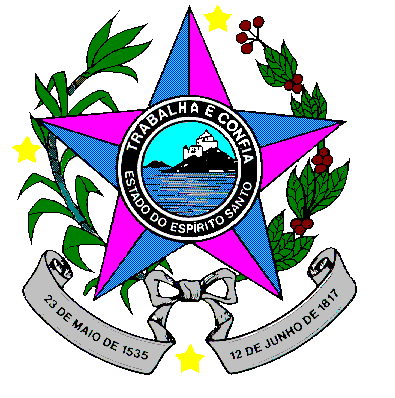 Mirele Morais Mayrink 
Orietador: Lucas Antonio Xavier 
EEEFM Profª Filomena Quitiba   -  lucas.perobas@gmail.com
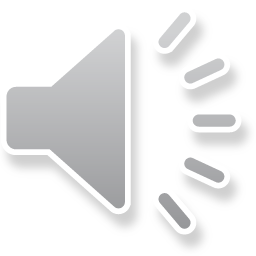 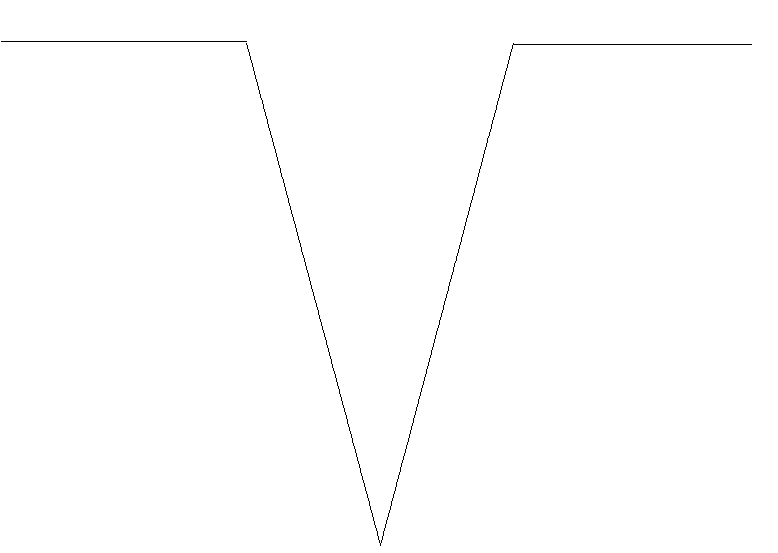 Domínio Conceitual
Domínio Metodológico
Filosofia:
Feira de Ciência e Tecnologia da E.E.E.F.M. “Profª. Filomena Quitiba”
Asserções de valor: Este experimento que realizamos, nos ajudou para revisar e melhor entender a relação entre área, pressão e força. Desta forma houve uma aprendizagem mais dinâmica, que servirá de instrumento para estudar também para o Enem.
Teoria:  Teorema de Pascal
Princípios: 
Pressão
Força
Área
Asserções de conhecimento: 
Compreendemos a relevância dos conceitos físicos, e do Teorema de Pascal.
É considerável a revisão deste conceito para entender a sua aplicação no cotidiano.
3.  O diagrama em V nos auxilia nos estudos para futuramente conseguirmos uma boa nota no Enem
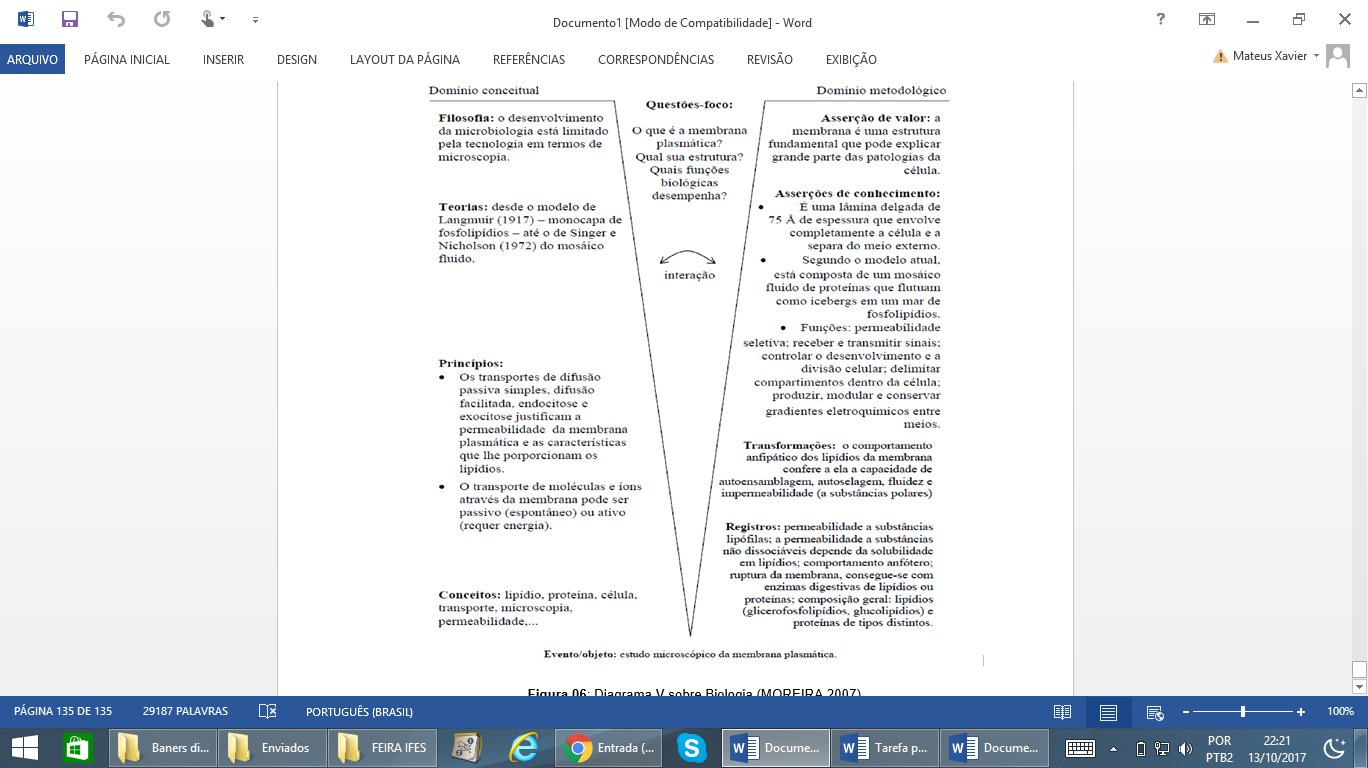 Teorema de Pascal- Prensa hidráulica
O tipo de equipamento recebe o nome de elevador hidráulico ou prensa hidráulica. Seu funcionamento se baseia no Princípio de Pascal e ajuda a levantar grandes massas.
As prensas hidráulicas constituem-se de um tubo preenchido por um líquido confinado entre dois êmbolos de áreas diferentes. Quando aplicamos uma força   no êmbolo de área A1, surge uma pressão na região do líquido em contato com esse êmbolo. Como o incremento de pressão é transmitido integralmente a qualquer ponto do líquido, podemos dizer que ele também atua no êmbolo de A2 com uma força de intensidade proporcional à área do êmbolo 2.
 O acréscimo de pressão (Δp) é dado a partir do Princípio de Pascal. Portanto, temos:
∆p1= ∆p2
Onde:
 





De acordo com essa relação, vemos que força e área são grandezas diretamente proporcionais. Dessa forma, dizemos que o êmbolo menor recebe uma força de menor intensidade, enquanto que o êmbolo de maior área recebe maior força.
Interpretações: Por unanimidade do nosso grupo (Loiany Leal, Íris Machado, Mirele Mayrink, Mylena Geanizelli e Raphaela Albuquerque) que a aprendizagem adquirida, com apoio do professor Lucas Xavier, foi transposto com clareza para os alunos que assistiram nossa apresentação.
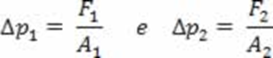 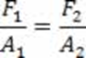 Resultados: Espera-se deste trabalho o conhecimento sobre o funcionamento de uma Prensa Hidráulica ou de um Multiplicador de Forças, tão usado em nosso dia a dia.
Conceitos: 
área do êmbolo1, área do êmbolo 2, densidade, altura, pressão, volume.
Transformações: O grupo abordou o uso de um multiplicador de forças no dia a dia, como, por exemplo: em oficinas mecânicas, na estrada para guinchar caminhões, carretas e carro, entre outros.
(Questão 61- ENEM 2013) Para oferecer acessibilidade aos portadores de dificuldades de locomoção, é utilizado, em ônibus e automóveis, o elevador hidráulico. Nesse dispositivo é usada uma bomba elétrica, para forçar um fluido a passar de uma tubulação estreita para outra mais larga, e dessa forma acionar um pistão que movimenta a plataforma. Considere um elevador hidráulico cuja área da cabeça do pistão seja cinco vezes maior do que a área da tubulação que sai da bomba. Desprezando o atrito e considerando uma aceleração gravitacional de 10 m/s2, deseja-se elevar uma pessoa de 65 kg em uma cadeira de rodas de 15 kg sobre a plataforma de 20 kg. 
Qual deve ser a força exercida pelo motor da bomba sobre o fluido, para que o cadeirante seja elevado com velocidade constante?

a) 20 N
b) 100 N
c) 200 N
d) 1000 N 
e) 5000 N
Usando o princípio de pascal:  
F1/ A1=F2/ A2⇒F1/ A1=F2/ A2
Como a força aplicada em um dos lados do elevador é o peso da plataforma, mais o peso da cadeira de rodas e mais o peso da pessoa, temos: 
F.motor/ A. motor = F. c/ A. c  sendo que (F.c = m.g), (A.c = 5 . A.m) (m= 100kg) – Simplificando - F.m= m.g / 5 > F.m= 100.10 / 5 > F.m= 1000 / 5 > F. motor= 200N
Fatos: Com estes materiais foi possível fazer com que a experiência fosse elaborada com sucesso, de modo que os visitantes do nosso projeto entendesse o funcionamento de uma Prensa Hidráulica, baseado no Teorema de Pascal.
.
Registros: Na construção do experimento foi utilizado madeiras, seringas e canos para que desse certo.
Evento:  XXXIV Feira de Ciência e Tecnologia da E.E.E.F.M. “Profª. Filomena Quitiba
Série: 3° ano | Turma: M02 | Turno: Matutino     Teorema de Pascal
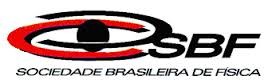 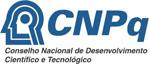 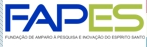 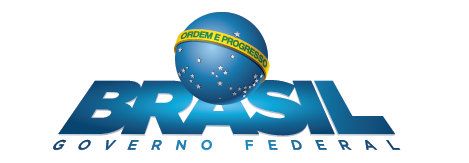 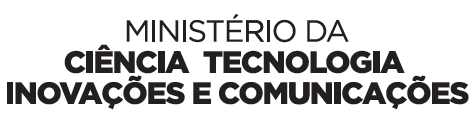 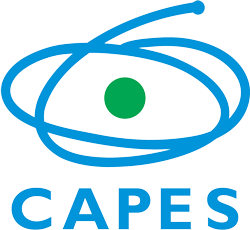 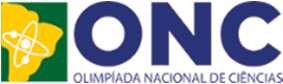